Повышение познавательной активности при использовании проектного метода обучения
Руководитель ГМО учителей физики  ЗАТО Северск
Учитель физики МБОУ «СОШ № 78» 
Рыбина Л.Н.
ТОМСК  2018
Актуальность применения метода проектов
Большинство родителей  обучающихся считают главным научить своих детей приспосабливаться к современным условиям жизни  быть мобильными, активными и востребованными.
В 21  веке  в список социальных потребностей попали следующие необходимые сегодня качества личности:
владение универсальными способами деятельности;
владение коммуникативными навыками, навыками коллективного труда;
способность к самообразованию;
воспитанность.
Актуальность применения метода проектов
Перед педагогами стоит сложная задача: с одной стороны высокие требования к качеству знаний учащихся, с другой стороны низкая самооценка и как следствие незначительная мотивация учащихся к учебе.
 Основная задача современного учителя – найти такие педагогические технологии, формы и методы работы, которые позволили успешно реализовать государственный заказ и общественные потребности.
ПРЕИМУЩЕСТВА  ПРИМЕНЕНИЯ МЕТОДА ПРОЕКТОВ
Обучает не только какой-либо сумме знаний, но и способам    получении    информациии  их экстраполяции в будущую теоретическую и практическую деятельность;
Обучает работать как в группе, так и самостоятельно;
 Воспитывает толерантность по отношению к инакомыслию,      иным    способам учебной работы одноклассников;
Формирует, умение самостоятельно принимать раз­личные решения;
Прививает коммуникативные умения
 Обучает анализу, сравнению и сопоставлению фактов и явлений;
Развивает у учащихся умения генерировать идеи, гипотезы и прогнозировать их становление и разрешение.
РЕЗУЛЬТАТЫ ИСПОЛЬЗОВАНИЯ ТЕХНОЛОГИИ
Усиление мотивации к изучению соответствующего материала и самостоятельному решению прикладных задач;
 Формирование  чувства ответственности за выполняемый объем работ; 
Развитие  познавательных  навыков обучающихся, умения ориентироваться в информационном пространстве, анализировать полученную информацию, создание условий для отношений сотрудничества между учащимися;
 Формирование навыки применения программного обеспечения в разных прикладных областях;
 Развитие творческого подхода к решению задач и формированию умений поиска и выбора оптимального их решения; 
 Создать реально  востребованного  продукта (проекта)
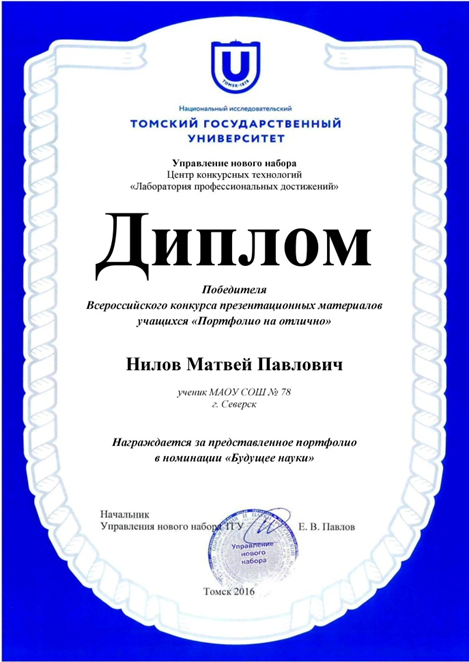 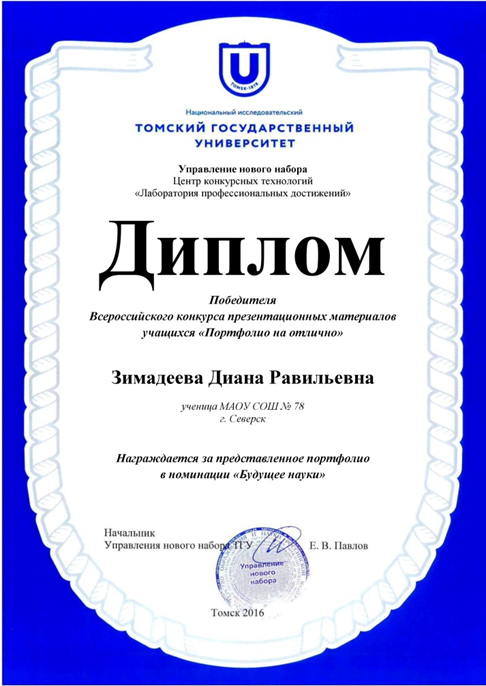 СПАСИБО ЗА
 ВНИМАНИЕ!